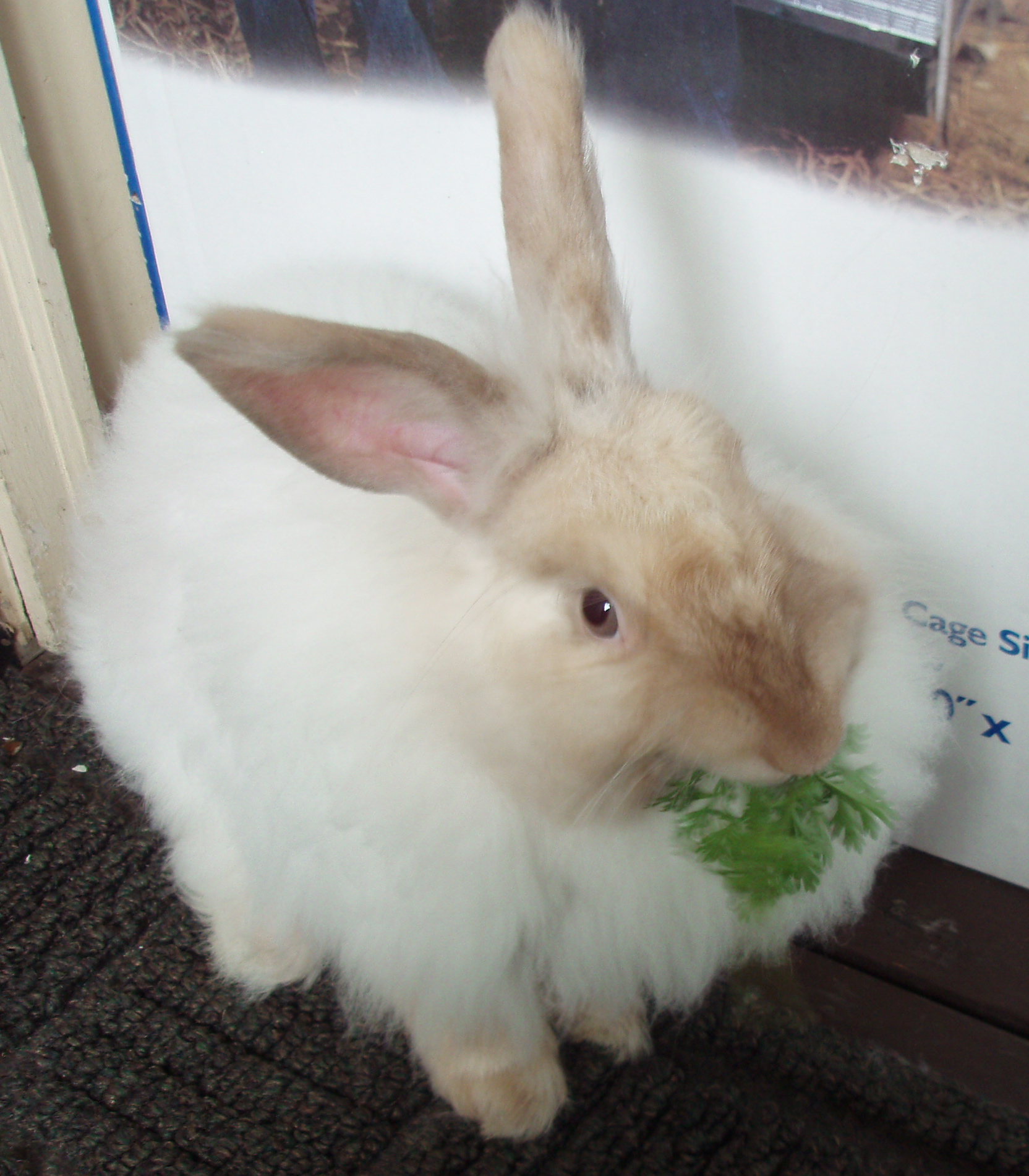 Wonderful Woodland
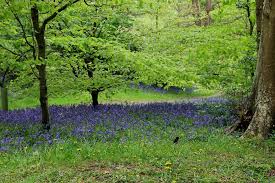 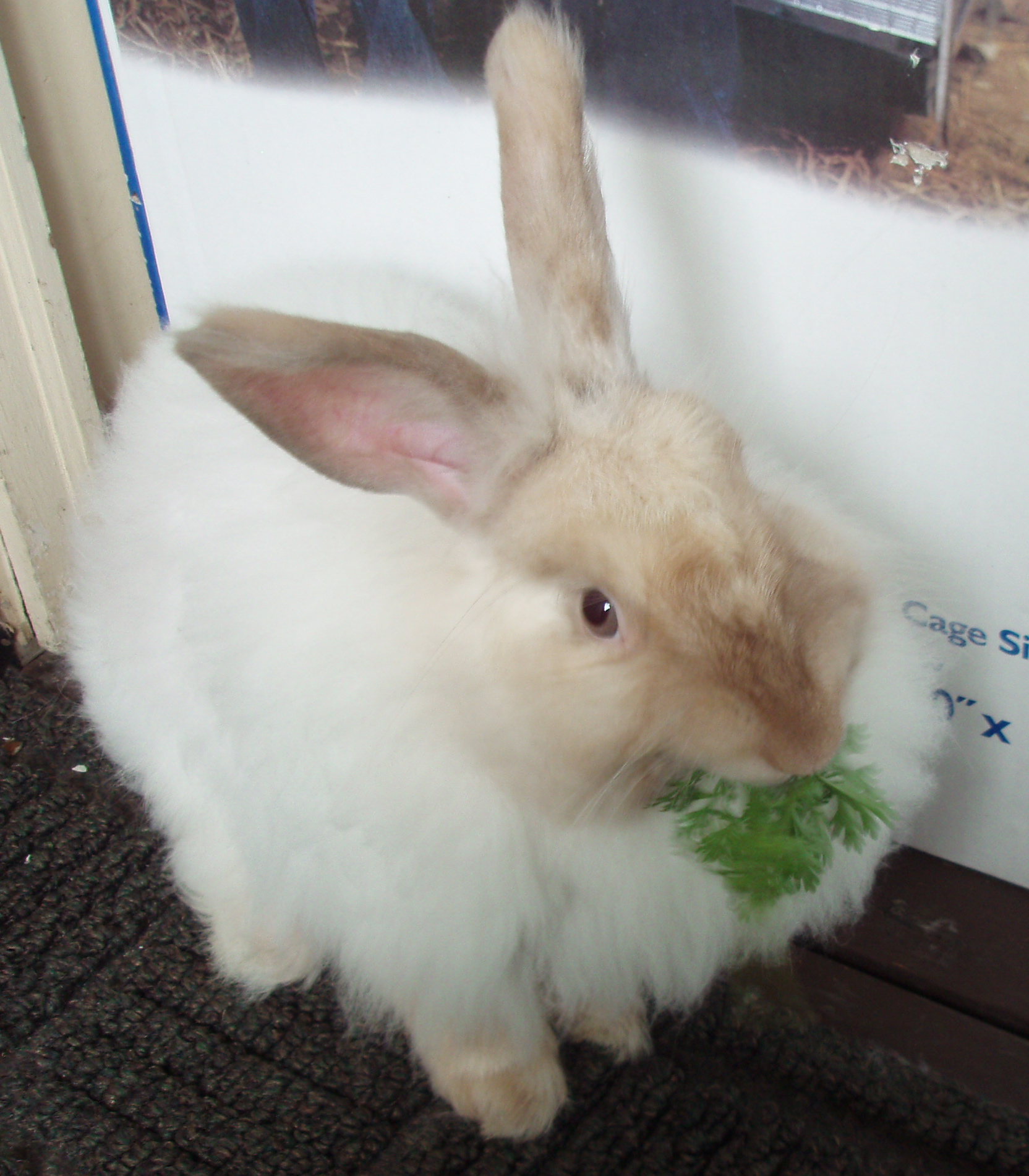 Wonderful Woodland
Why are trees so important to us?

What do they give us?

How do we benefit from trees?

Are trees under threat?
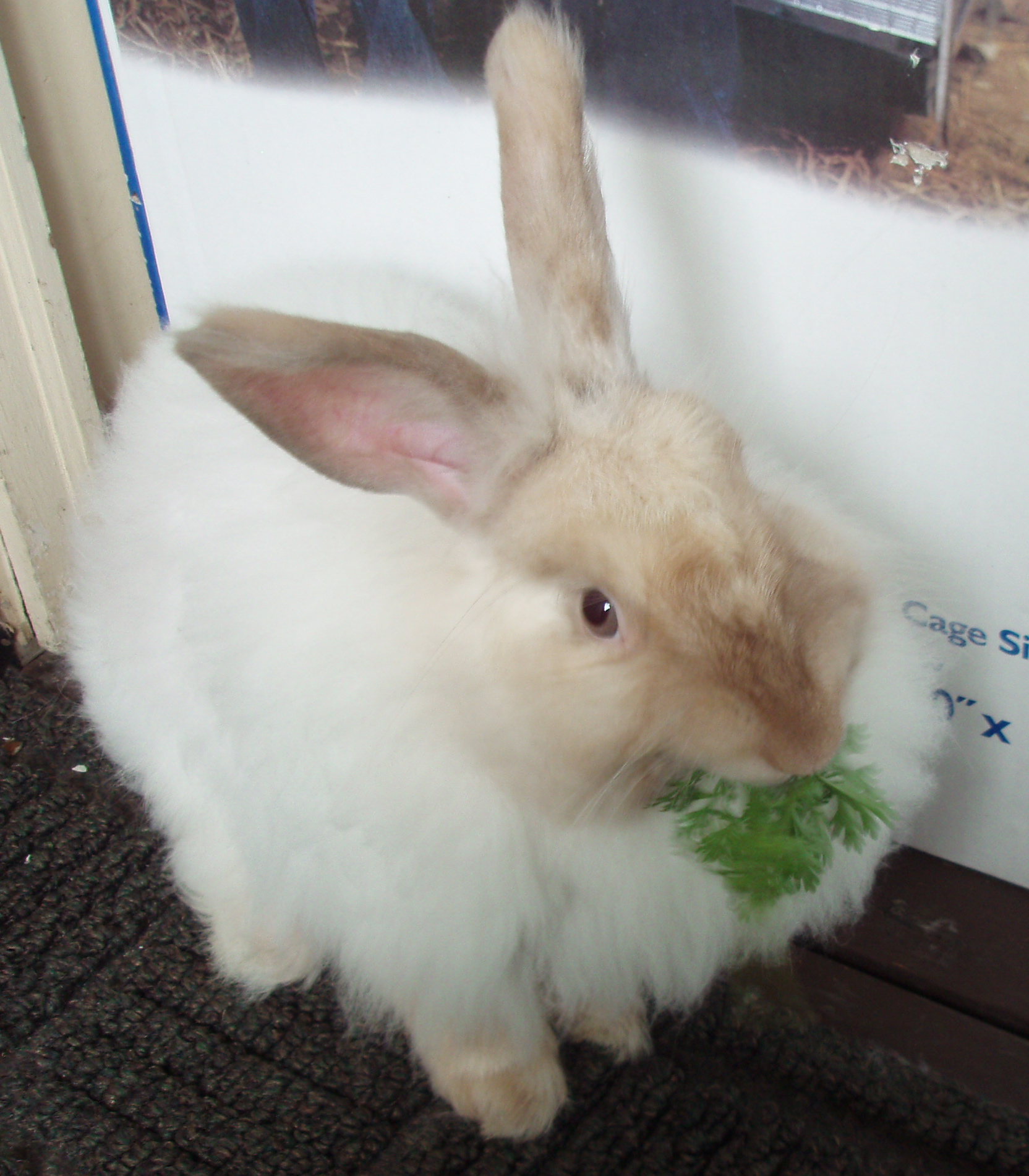 Wonderful Woodland
Watch the Welly Wednesday video